Korenschoof gebonden boeketFrame/Raster
Integrale opdracht
Een showboeket voor…..
Showboeket
Een raster is een patroon van regelmatige horizontale en verticale lijnen en is 2 dimensionaal
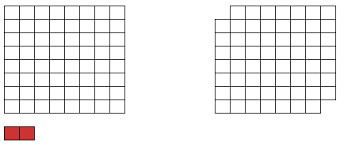 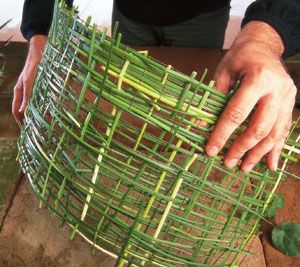 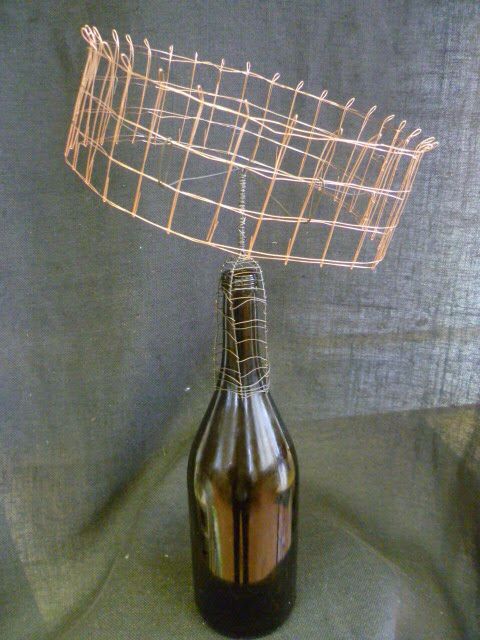 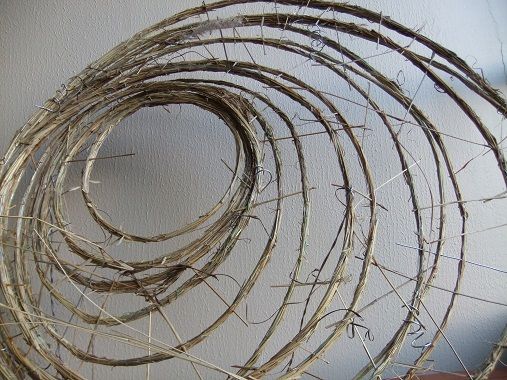 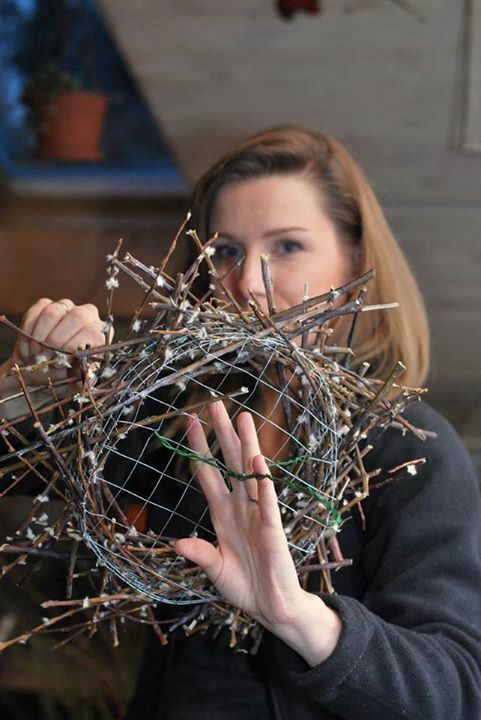 Verschillende varianten voor een raster
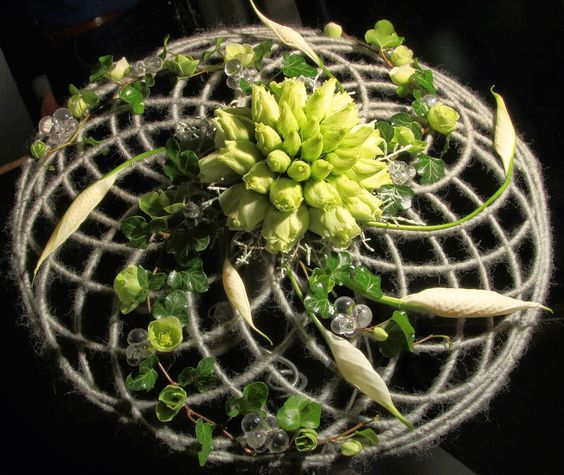 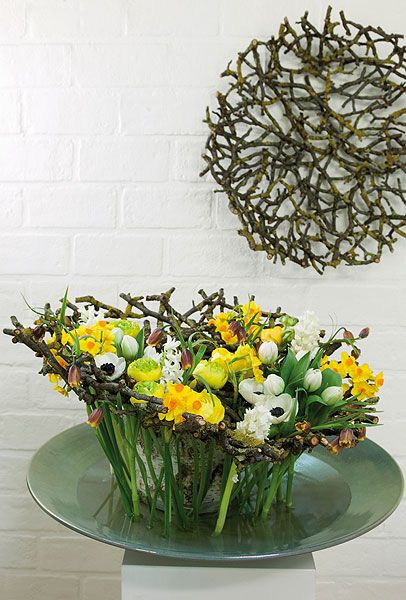 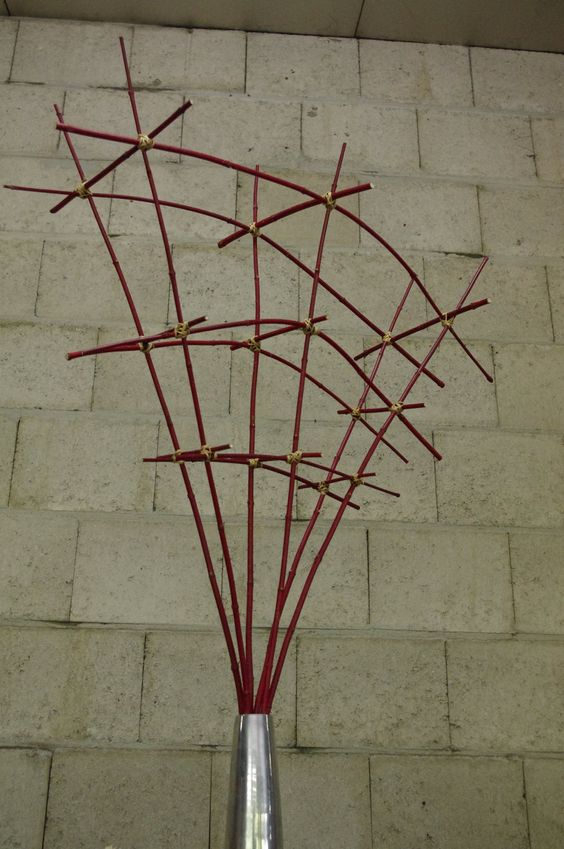 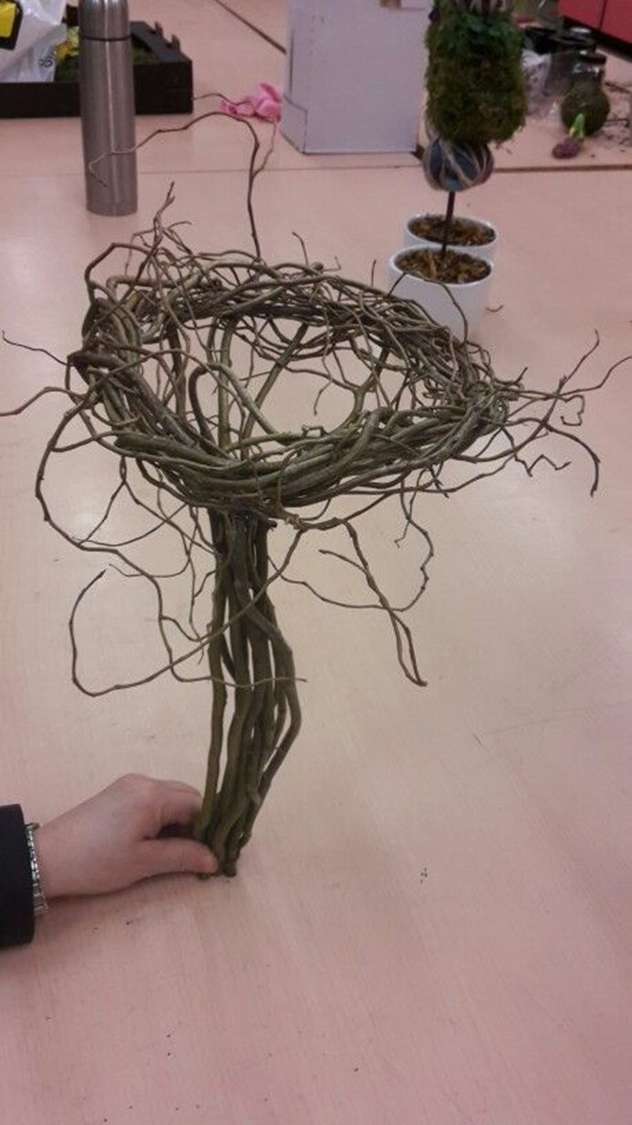 Een frame is een constructie van materiaal, bijvoorbeeld stokjes of draad en is 3 dimensionaal
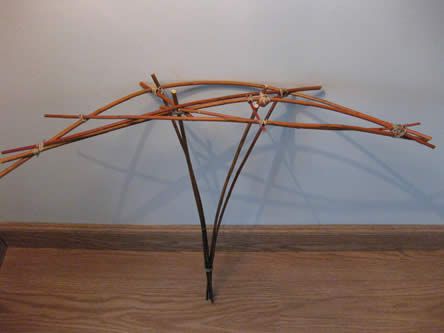 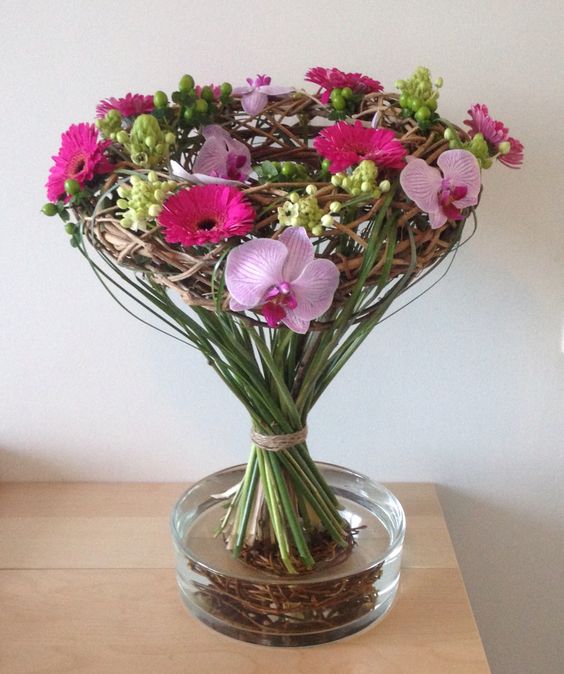 Boeket in frame
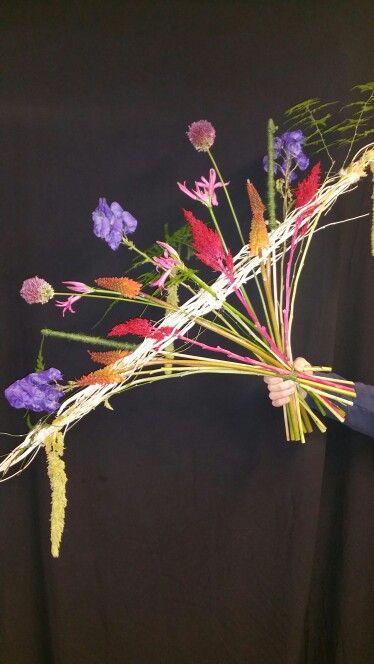